Classroom objects – Objetos de clase
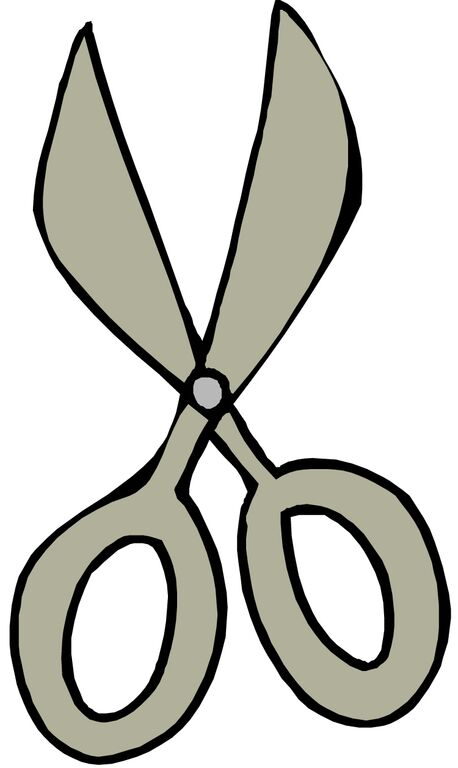 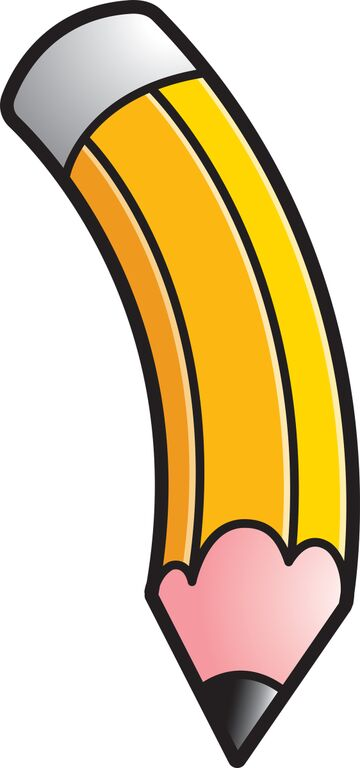 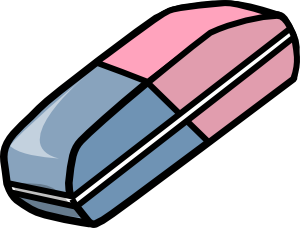 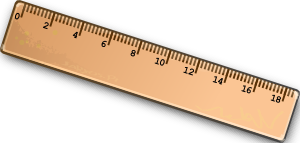 las tijeras
la goma de borrar
la regla
el lápiz
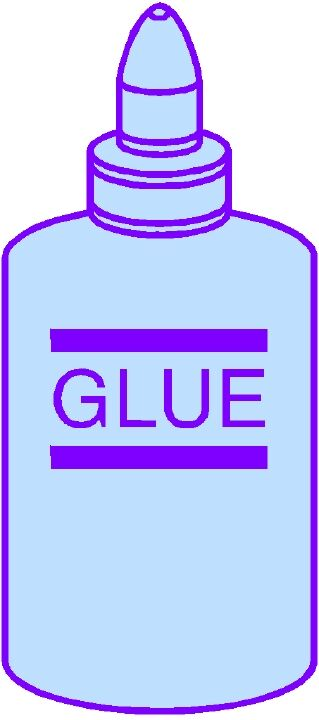 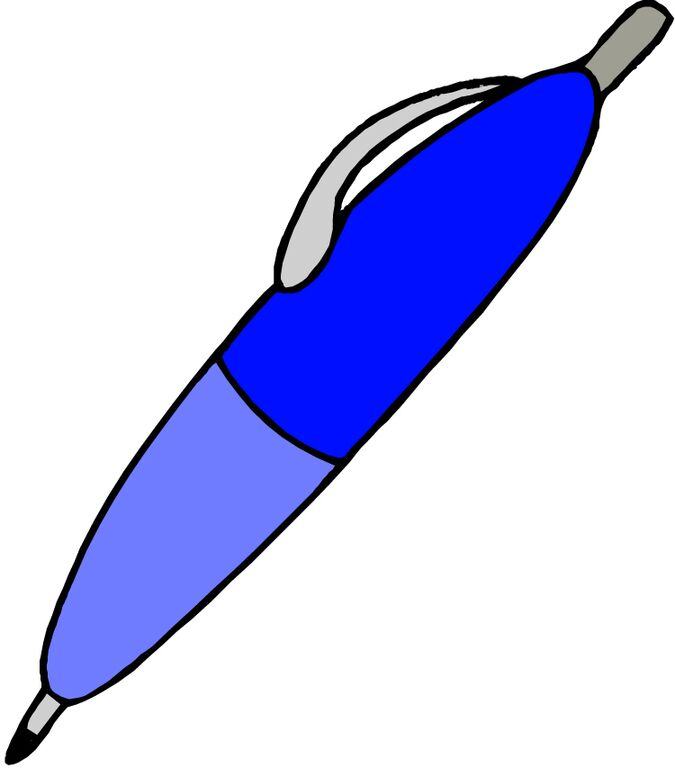 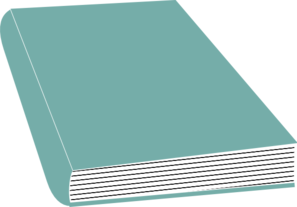 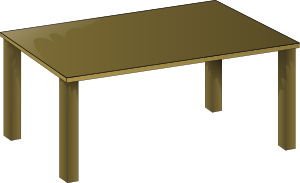 el bolígrafo
el pupitre
el libro
el pegamento
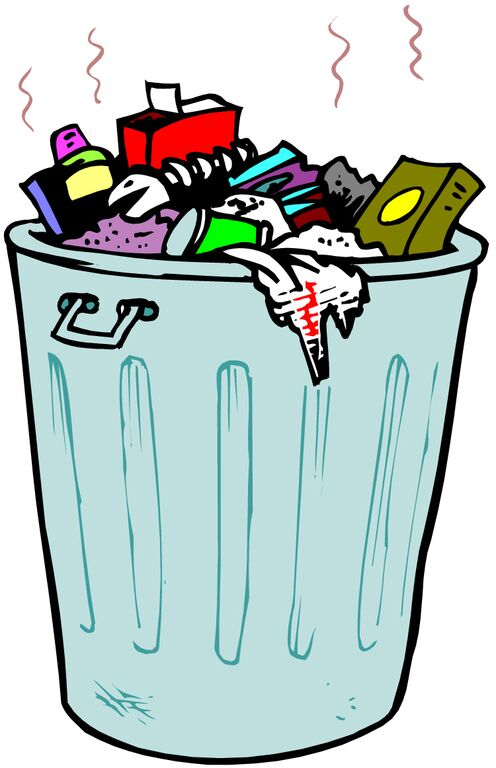 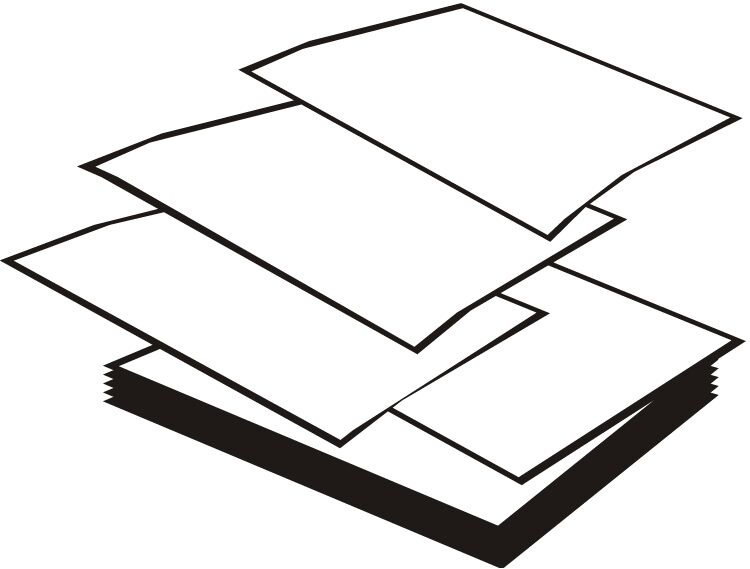 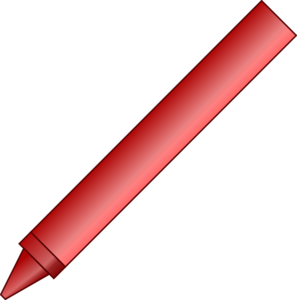 el papel
la papelera
el color
© www.SaveTeachersSundays.com 2015
(Images © www.clipart.com or www.clker.com 2015)